Advanced Methods and Analysis for the Learning and Social Sciences
PSY505Spring term, 2012
March 12, 2012
Today’s Class
Factor Analysis
Goal 1 of Factor Analysis
You have a large data space with many quantitative* variables
You want to reduce that data space into a smaller number of factors
Goal 1 of Factor Analysis
You have a large data space with many quantitative* variables
You want to reduce that data space into a smaller number of factors



* -- there is also a variant for categorical and dichotomous data, Latent Class Factor Analysis (LCFA --Magidson & Vermunt, 2001; Vermunt & Magidson, 2004), as well as a variant for mixed data types, Exponential Family Principal Component Analysis (EPCA – Collins et al., 2001)
Goal 2 of Factor Analysis
You have a large data space with many quantitative variables
You want to understand the structure that unifies these variables
Classic Example
You have a questionnaire with 100 items

Do the 100 items group into a smaller number of factors
E.g. Do the 100 items actually tap only 6 deeper constructs?
Can the 100 items be divided into 6 scales?
Which items fit poorly in their scales?

Common in attempting to design questionnaire with scales and sub-scales
Another Example
You have a set of 600 features of student behavior

You want to reduce the data space before running a classification algorithm

Do the 600 features group into a smaller number of factors?
E.g. Do the 600 features actually tap only 15 deeper constructs?
Example from my work(Baker et al., 2009)
We developed a taxonomy of 79 design features that a Cognitive Tutor lesson could possess

We wanted to reduce the data space before running statistical significance tests

Do the 79 design features group into a smaller number of factors?
E.g. Do the 79 features actually group into 6 major dimensions of tutor design?
The answer was yes
Two types of Factor Analysis
Experimental
Determine variable groupings in bottom-up fashion
More common in EDM/DM
Confirmatory
Take existing structure, verify its goodness
More common in Psychometrics
Mathematical Assumption in most Factor Analysis
Each variable loads onto every factor, but with different strengths
Example
Computing a Factor ScoreCan we write equation for F1?
Which variables load strongly on F1?
Wait… what’s a “strong” loading?
One common guideline: > 0.4 or < -0.4

Comrey & Lee (1992)
0.70 excellent (or -0.70)
0.63 very good
0.55 good
0.45 fair
0.32 poor

One of those arbitrary things that people seem to take exceedingly seriously
Another approach is to look for a gap in the loadings in your actual data
Which variables load strongly on F2?
Which variables load strongly on F3?
Which variables don’t fit this scheme?
Assign items to factors to create scales
Item Selection
After loading is created, you can create one-factor-per-variable models by iteratively 
assigning each item to one factor
dropping item that loads most poorly in its factor, and has no strong loading
re-fitting factors
Item Selection
Some researchers recommend conducting item selection based on face validity – e.g. if it doesn’t look like it should fit, don’t include it


What do people think about this?
Final chance to decide on scales
How does it work mathematically?
Two algorithms
Principal axis factoring (PAF)
Fits to shared variance between variables
Principal components analysis (PCA)
Fits to all variance between variables, including variance unique to specific variables

The reading discusses PAF
PCA a little more common these days

Very similar, especially as number of variables increases
How does it work mathematically?
Tries to find lines, planes, and hyperplanes in the K-dimensional space (K variables)

Which best fit the data
Figure From Eriksson et al (2006)
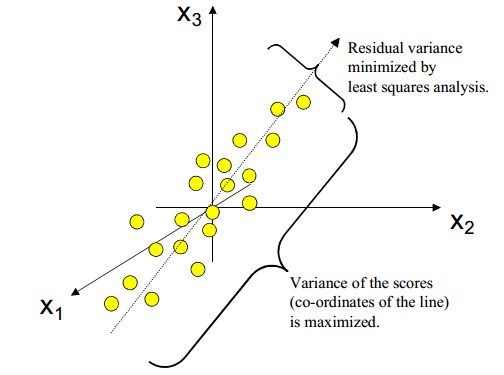 How does it work mathematically?
First factor tries to find a combination of variable-weightings that gets the best fit to the data
Second factor tries to find a combination of variable-weightings that best fits the remaining unexplained variance
Third factor tries to find a combination of variable-weightings that best fits the remaining unexplained variance…
How does it work mathematically?
Factors are then made orthogonal (e.g. uncorrelated to each other)
Uses statistical process called factor rotation, which takes a set of factors and re-fits to maintain equal fit while minimizing factor correlation
Essentially, there is a large equivalence class of possible solutions; factor rotation tries to find the solution that minimizes between-factor correlation
Goodness
What proportion of the variance in the original variables is explained by the factoring?(e.g. r2 – called in Factor Analysis land an estimate of the communality)

Better to use cross-validated r2
Still not standard
How many factors?
Best approach: decide using cross-validated r2

Alternate approach: drop any factor with fewer than 3 strong loadings

Alternate approach: add factors until you get an incomprehensible factor
But one person’s incomprehensible factor is another person’s research finding!
How many factors?
Best approach: decide using cross-validated r2

Alternate approach: drop any factor with fewer than 3 strong loadings

Alternate approach: add factors until you get an incomprehensible factor
But one person’s incomprehensible factor is another person’s research finding!
WTF!
Relatively robust to violations of assumptions
Non-linearity of relationships between variables
Leads to weaker associations
Outliers
Leads to weaker associations
Low correlations between variables
Leads to weaker associations
Desired Amount of Data
At least 5 data points per variable (Gorsuch, 1983)
At least 3-6 data points per variable (Cattell, 1978)

At least 100 total data points (Gorsuch, 1983)
Comrey and Lee (1992) guidelines for total sample size
100= poor 
200 = fair
300 = good
500 = very good 
1,000 or more = excellent
Desired Amount of Data
At least 5 data points per variable (Gorsuch, 1983)
At least 3-6 data points per variable (Cattell, 1978)

At least 100 total data points (Gorsuch, 1983)
Comrey and Lee (1992) guidelines for total sample size
100= poor 
200 = fair
300 = good
500 = very good 
1,000 or more = excellent

My opinion: cross-validation controls for this
Desired Amount of Data
More important for confirmatory factor analysis than exploratory factor analysis

Why might this be?
OK you’ve done a factor analysis,and you’ve got scales
One more thing to do before you publish
OK you’ve done a factor analysis,and you’ve got scales
One more thing to do before you publish

Check internal reliability of scales

Cronbach’s a
Cronbach’s a
N = number of items
C = average inter-item covariance (averaged at subject level)
V = average variance (averaged at subject level)
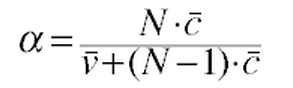 Cronbach’s a: magic numbers(George & Mallory, 2003)
> 0.9 Excellent
0.8-0.9 Good
0.7-0.8 Acceptable
0.6-0.7 Questionable
0.5-0.6 Poor
< 0.5 Unacceptable
Related Topic
Clustering

Not the same as factor analysis
Factor analysis finds how data features/variables/items group together
Clustering finds how data points/students group together

In many cases, one problem can be transformed into the other
But conceptually still not the same thing

Next class!
Asgn. 7
Questions?
Comments?
Next Class
Wednesday, March 14
3pm-5pm
AK232

Clustering

Readings
Witten, I.H., Frank, E. (2005)Data Mining: Practical Machine Learning Tools and Techniques. Sections 4.8, 6.6.

Assignments Due: 7. Clustering
The End